UWAGA!!! INTENSYFIKACJA SZKOLENIA REZERW OSOBOWYCH W 2020r. Podstawa: Decyzja Nr 187/DSiPO Ministra Obrony Narodowej z dn. 30.05.2020r.
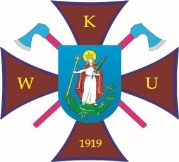 ZAŁOŻENIA PROCESU SZKOLENIA: 
szkolenie rezerw osobowych oraz kandydatów do zawodowej służby wojskowej  
priorytetowo objęcie szkoleniem osób, które straciły zatrudnienie z powodu pandemii SARS-CoV-2 
termin rozpoczęcia szkoleń: 15 czerwca 2020r. 
formy szkolenia: 
długotrwałe ćwiczenia wojskowe, jednorazowe, ciągłe (do 90 dni) – dla żołnierzy rezerwy i osób bez przeszkolenia wojskowego – kat. zdrowia A
służba przygotowawcza (do trzech miesięcy) – dla osób bez przeszkolenia wojskowego (głównie na potrzeby korpusu szeregowych
UPOSAŻENIE MIESIĘCZNE: 
3,5 tys. zł – dla żołnierzy rezerwy
1,2 tys. zł – dla ochotników w służbie przygotowawczej
odprawa
zapewnione zakwaterowanie i wyżywienia podczas szkoleń.

ZGŁOSZENIA: 
Wojskowa Komenda Uzupełnień w Nowym Sączu 
ul. Czarnieckiego 13 
tel. 261 138 729 i 261 138 704 
e-mail: wku.nowysacz@ron.mil.pl
www: wkunowysacz.wp.mil.pl